Gender reassignment
PSHE – Difference and 
diversity
Disability
Red Nose Day – awareness of diverse disabilities
Children in need day
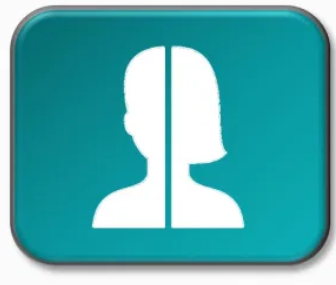 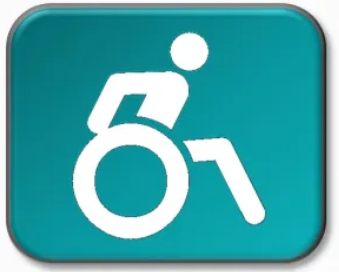 Age
English – The Nowhere Emporium
Science – Animals including humans.
Stories – Night Bus Hero
Transition – growing up
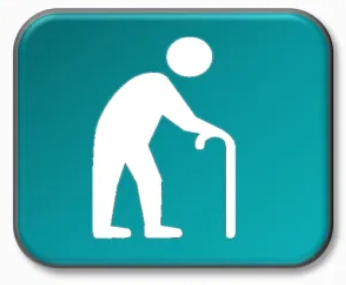 Race
Black history month Mary Jackson, 
Dorothy Vaughn and Katherine Johnson.
Geography – Tudor exploration.
History - Vikings
PE – Usain Bolt/Michael Johnson 
Stories –  Night Bus Hero by Onjali Q Rauf
Chinese New Year
Art – Hazem Taha Hussein
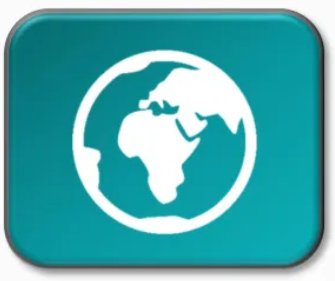 Marriage and civil partnership

Stories – Me, My Dad and the end of the rainbow.
PSHE – relationships, difference and diversity.
How and where do we embed the protected characteristics in year 5?
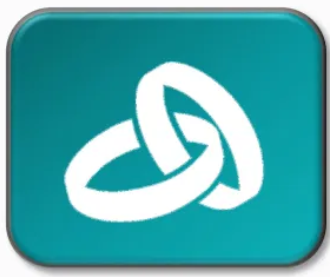 Religion or belief
Ramadan and Eid
Christmas and Easter
Judaism and Christianity.
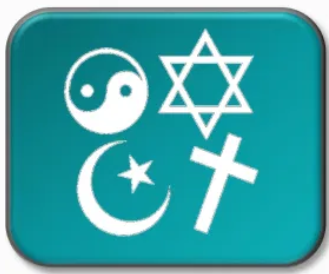 Sex
Anti-bullying week
Writing - Black history month; Mary Jackson, 
Dorothy Vaughn and Katherine Johnson.
RE – Anne Frank
DT –Nicola Tesla
Science - Puberty
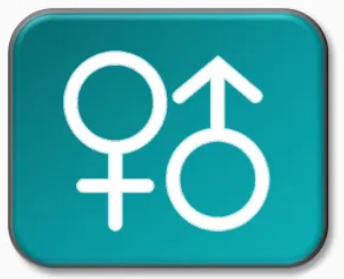 Pregnancy/maternity
Science – Living things and their
habitats.
Science – Animals including humans.
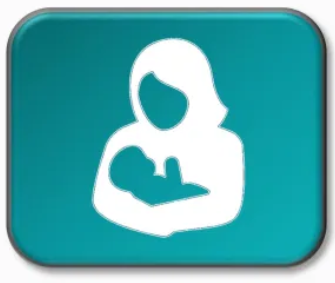 Sexual orientation
PSHE – relationships, 
difference and diversity.
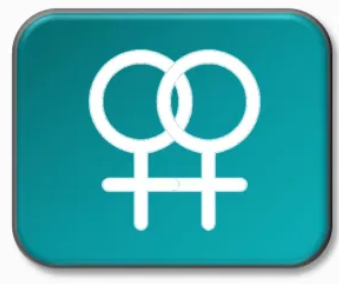